富田林土木事務所／公園課
令和２年４月
【概要版】石川河川公園マネジメントプラン（案） 『河川の景観に親しみ、南河内の豊かな自然と歴史を楽しむ公園』
①取組基本方針
公園の特色を活かす
都市の環境を保全
民間活力の導入
安全・安心・快適
・南河内の豊富な歴史・文化遺産を活かし、地域の活性化、まちの魅力を向上させる公園
・長大な河川空間を活用したウォーキングやサイクリングなど様々なプログラムが展開される公園
・南河内の貴重な水辺の生き物を地域の人々とともに保全、再生、創出し地域の人々に紹介する公園
・川の自然とふれあうことのできるソフト事業が展開される公園
・広域避難場所として、周辺地域の避難者を地震発生時の市街地火災等から守る公園
③ゾーン別の方針
④取組の主な方針
②ゾーンの設定
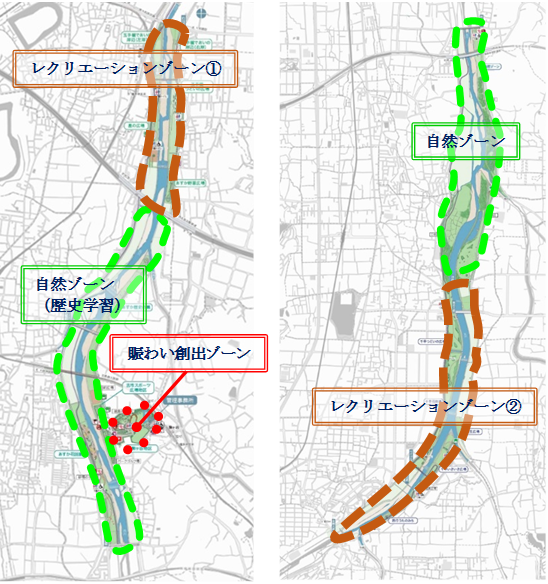 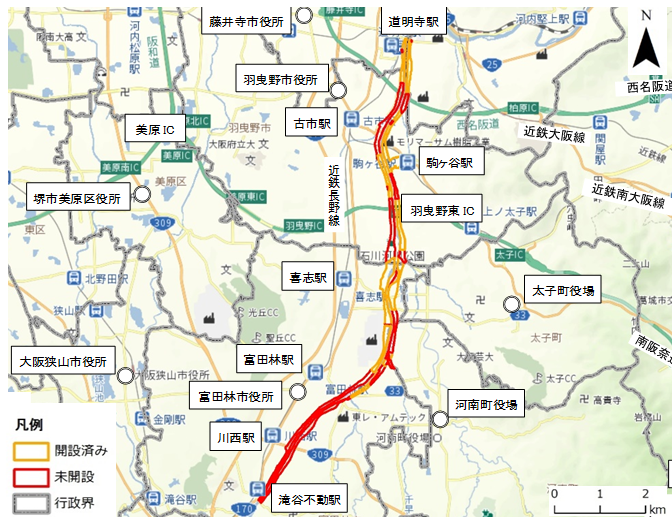 <参考>公園の概要
・概要：






・開設面積：73.7　ha
・年間利用者数（H30年度）：約20万人
・開設年度：平成７年４月１日
・主要施設：
南河内地域を流れる一級河川石川の河川敷を利用した公園で、4市1町にまたがり11.6Kmの延長を持つ長大な大阪府営唯一の河川公園であり、左岸側の園内では南河内サイクルロードと隣接している。
「南河内地区の自然・歴史・風土に根ざした総合的な水辺環境の創造」を基本とする「石川あすかプラン」を基本構想として、「自然と歴史に親しめる水辺の公園」として整備された。
パークゴルフ場、玉手橋であいの岸辺、星の広場、あすか花回廊、西行うたの道、自然ゾーン、児童遊戯場
ベース図：NTT空間情報㈱
周辺見取り図